Figure 4. Individual TRV data for all 3 subjects. Standardized individual PET volumes for the TRV condition for subject ...
Cereb Cortex, Volume 19, Issue 5, May 2009, Pages 1151–1157, https://doi.org/10.1093/cercor/bhn157
The content of this slide may be subject to copyright: please see the slide notes for details.
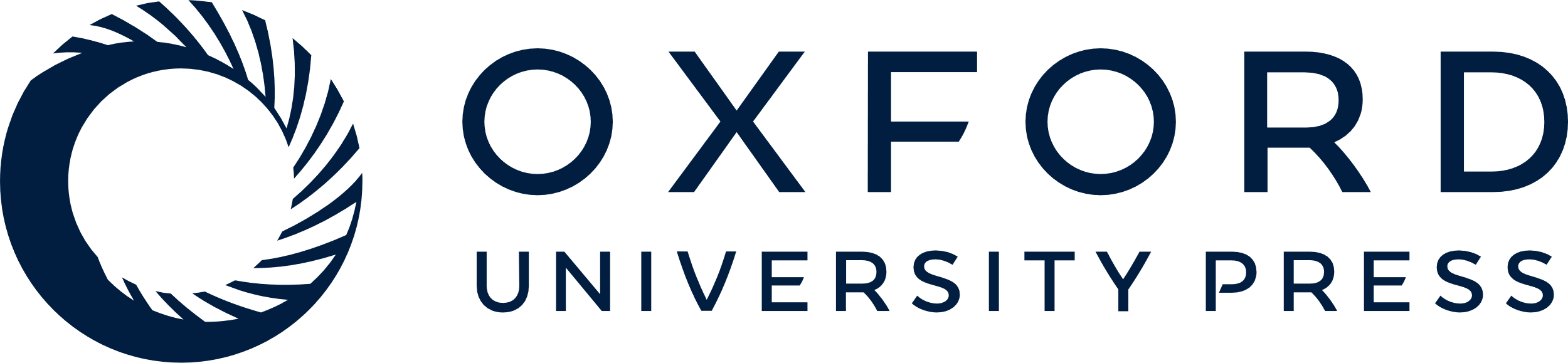 [Speaker Notes: Figure 4. Individual TRV data for all 3 subjects. Standardized individual PET volumes for the TRV condition for subject 1 (A), subject 2 (B), and subject 3 (C) overlaid on the MR image of a representative chimpanzee brain. Images were created by dividing each subject's TRV volume by the respective mean metabolic activity for the entire brain in that condition (TRV). Activation threshold was set to 1. Any value over 1 indicates a value that is greater than the mean activity for that subject in that condition (i.e., 1 = the mean whole-brain metabolic activity for that subject in the TRV condition).


Unless provided in the caption above, the following copyright applies to the content of this slide: © The Author 2008. Published by Oxford University Press. All rights reserved. For permissions, please e-mail: journals.permissions@oxfordjournals.org]